Mariya Filipova: Healthcare Transformation Catalyst
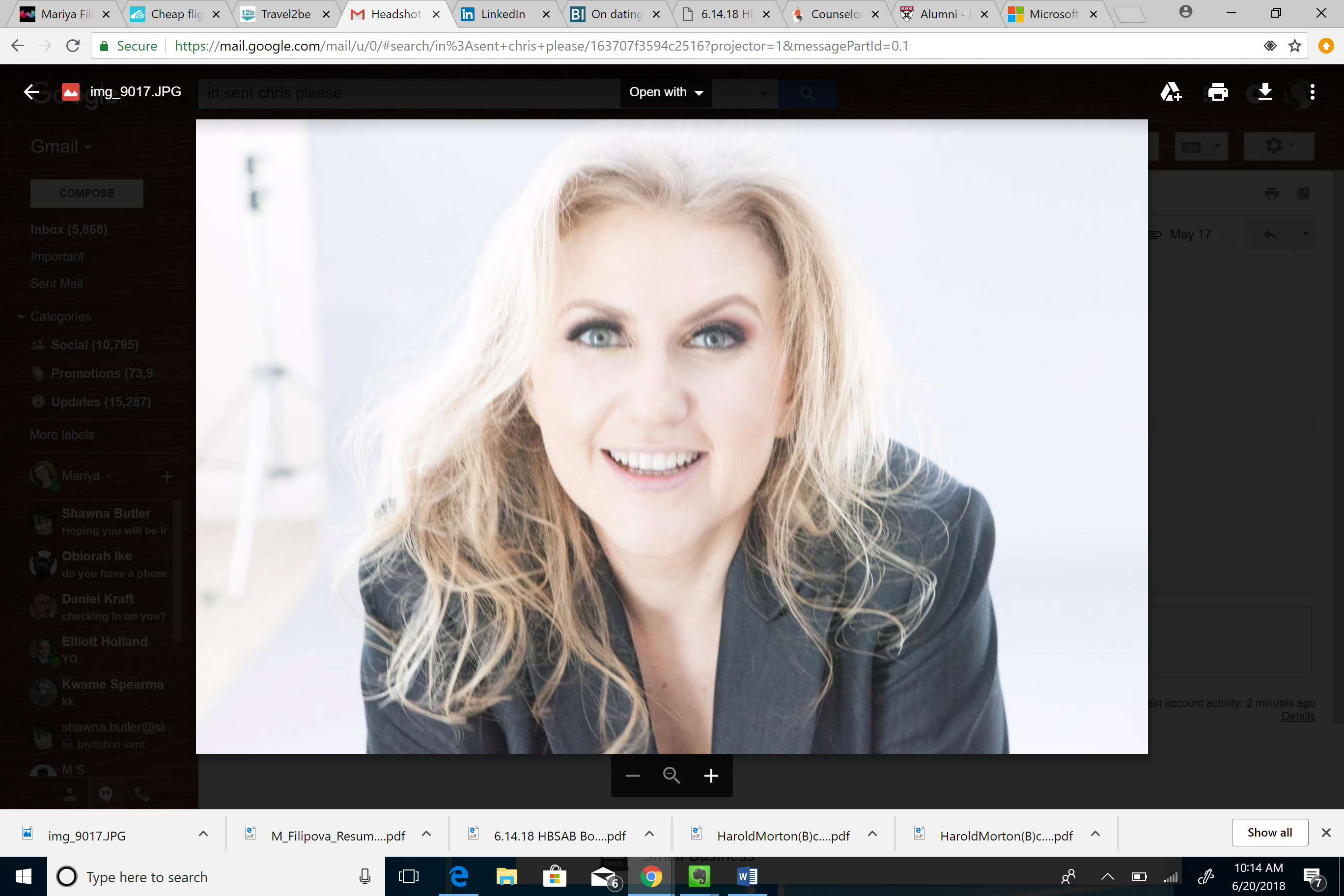 Mariya Filipova helps organizations accelerate their digital transformation by deploying the full potential of exponential technologies and business models to optimize their talent, product development and revenue generation capabilities.
In Healthcare, Mariya curates high performing ecosystems to identify, pilot and scale initiatives that transform care management and delivery. She is a trusted advisor to healthcare veterans and new entrants from start-ups to established industry leaders in e-commerce, retail and tech
In her current role, Ms. Filipova leads Innovation for Anthem, one of the largest health benefits platforms serving over 70M people in the US. Mariya previously led Deloitte’s global Future of Work Office, a portfolio of investments that use exponential technologies (e.g. blockchain, artificial intelligence) to redefine the way we do and monetize work. 

Ms. Filipova’s past experience as entrepreneur and wall street analyst at Barclays Capital has shaped her perspective on transformation in closely regulated industries in Europe and the US.
Ms. Filipova holds an MBA from Harvard Business School and a BA in Economics, summa cum laude, from Mount Holyoke College. She remains active in her alumni community where she serves on the Board of Governors for the Harvard Business School of Association of Boston. She is currently based in Boston, MA.
Recent Publications:
7 New Realities of Work, Wall Street Journal
The Evolution of Work
Blockchain – a platform for healthcare interoperability
Embracing disruption 
Medical making